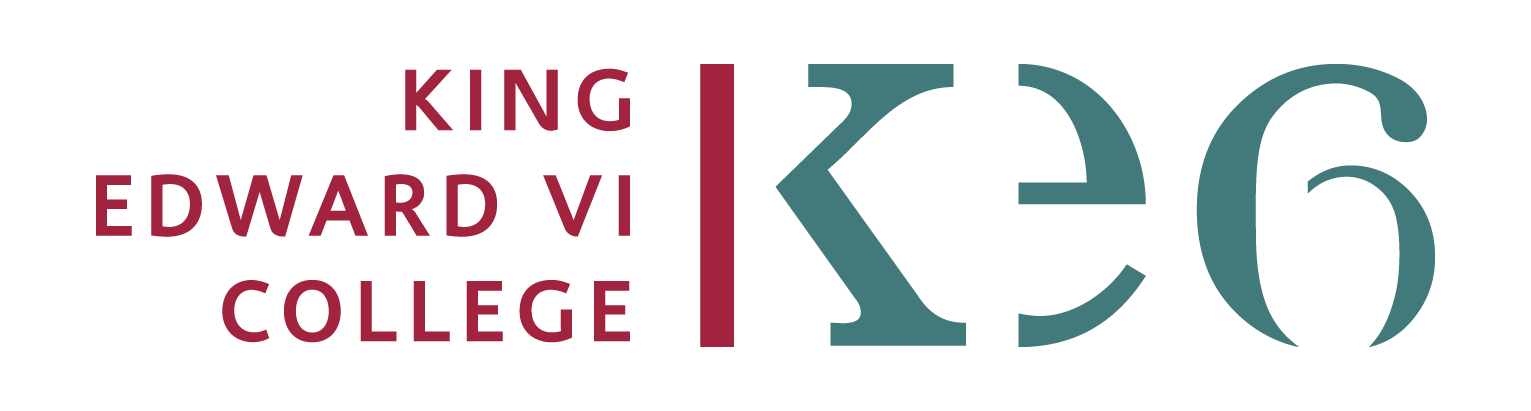 Revision resources can be found on…   
Teams, Miro Board, Study Guide
Ongoing Independent Learning:
Music Technology
Stage 3:
Assess
Stage 4:
Review
Stage 1:
Consolidate
Stage 2:
Learn
In IU
Teach others in workshop time Explaining concepts to others helps solidify your understanding.
Using the work from stage 3, make a note of where you are least confident (knowledge of a topic or a skill for a particular AO?)
Complete practise questions available in the tech room. Submit those for feedback
Watch YouTube videos on topics set out in the Miro board and use these to add to your notes
As others for assistance in workshop time Them explaining concepts to you helps solidify there  understanding and helps you learn
Summarize the main points in your own words, as the act of summarizing helps reinforce your understanding.
Use the Complete Spec Miro board to check your holistic understanding of the whole spec
Use Anki and Chat GPT to create flashcards on topics  and regularly test yourself
Log the independent work you have completed over a 30-day period and ask your peers and/or teacher to review the sorts of activities you may need to complete more of
Choose a variety of music tracks from different genres and critically analyse their production techniques. Compare production
Mark the work of others using the mark scheme and see how they approach the questions
Write a comparison question mark it against a mark scheme/ exemplar. Ask your teacher to offer further
Use chat bots to ask probing questions about concepts you haven’t yet mastered. Learn to ask the right questions to get the right answers
View the comments of others on the topics outlined in the Miro Board Spec Overview
Keep reducing your notes:  Which similarities exist between tech and techniques
Set aside dedicated time to work with music production software. Check the spec and see if you can perform everything it wants
Engagement with Learning Score…
Boost your number to have the best chance to boost your grade
If you attend lessons and complete the activities set, you are meeting the basic expectations at college, but you are unlikely to meet your minimum target grade
1
4
3
If you complete stages 1-3, you are more likely to be moving towards your aspirational grade
If you complete stages 1-4, you are giving yourself the best chance of meeting your aspirational grade
2
If you complete stages 1 and 2 only, you are unlikely to meet your aspirational grade